<insert name of the museum, city, country>
<author of this ppt>
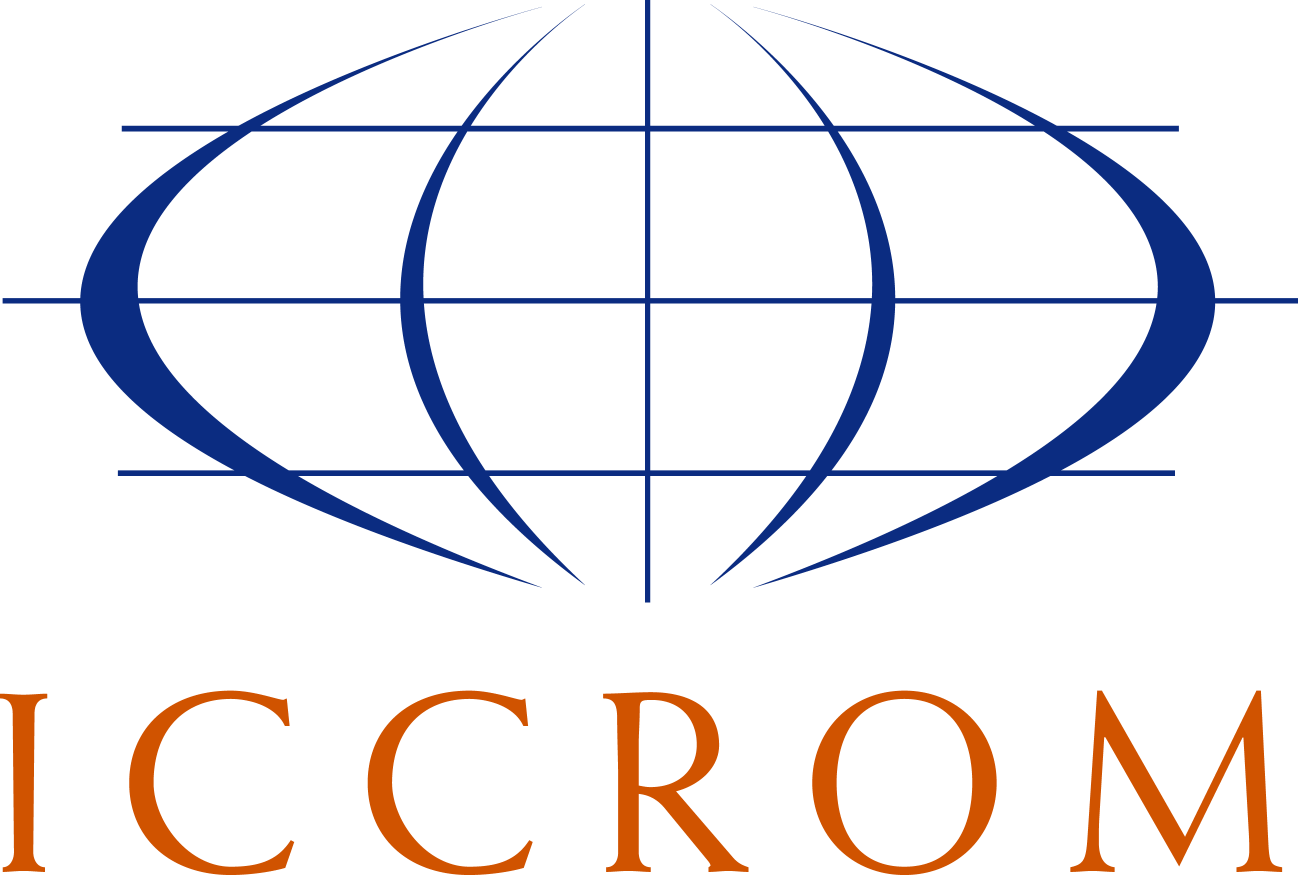 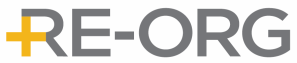 Map, showing the precise location of the museum in the city/area.
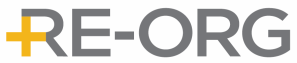 General view of the Museum from outside (the whole building)
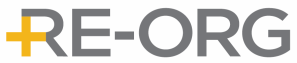 View of the exhibition rooms/areas with visitors (insert 2 or 3 slides)
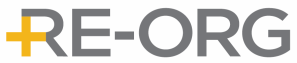 Activities  with schools (insert 2-3 pictures)
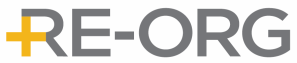 COLLECTIONS: The 5 most important objects (with names ) All 5 on this slide
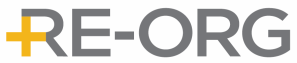 COLLECTIONS: The 4 largest objects (names and measurements) All 4 on this slide
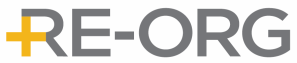 COLLECTIONS: The 4  smallest objects (names and measurements) All 4 on this slide
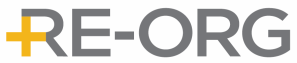 DETERIORATION: 2 objects in an active state of deterioration by insects (if any)
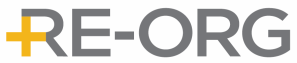 DETERIORATION: 2 objects in an active state of deterioration by mould ( if any)
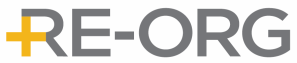 DETERIORATION: 2 objects in an active state of deterioration by salts (if any)
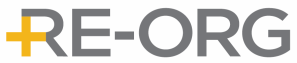 DETERIORATION: 2 objects in an active state of deterioration by corrosion (if any)
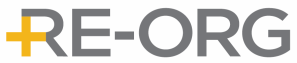 STORAGE ROOMS
Add pictures of each existing storage room.
Write on the slide: storage 1, storage 2…
(add slides if needed)

The complete set includes views of:
The corridor leading to the storage
The entrance door of the storage
The 1st view of the storage from the open door
General views of the whole storage
Examples of the storage units (shelves, drawers, cabinets, etc.)
At least 5 views of problems in the storage (overcrowded units, unappropriate storage sustem,  objects on the floor, non collections, building consitions, etc) with written information about the problems seen in the pictures
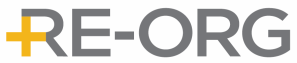 Storage 1 (storage 2,3….)
The corridor leading to the storage and the doors when closed
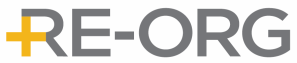 Storage 1 (storage 2,3….)
The first view of the storage when the door is opened
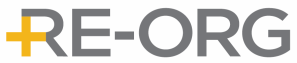 Storage 1 (storage 2,3….)
A  general view of the whole storage (2-3 for a complete view)
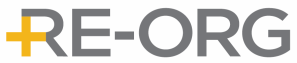 Storage 1 (storage 2,3….)
Different types of units in the storage (2-3 for a complete view)
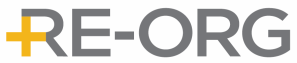 Storage 1 (storage 2,3….)
Problems in the storage (add 3-5 pictures)
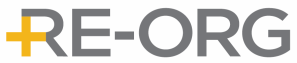 List here the 5 main problems identified in the storage (make sure that these problems are shown in the previous  pictures)
1:

2:

3:

4:

5:
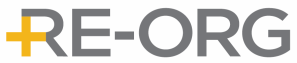 Additional information to better illustrate the situation you are facing in your Museum regarding  collections management, collections in storage, and storage conditions
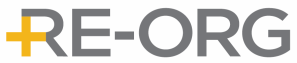 Form  to be filled
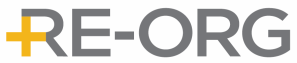